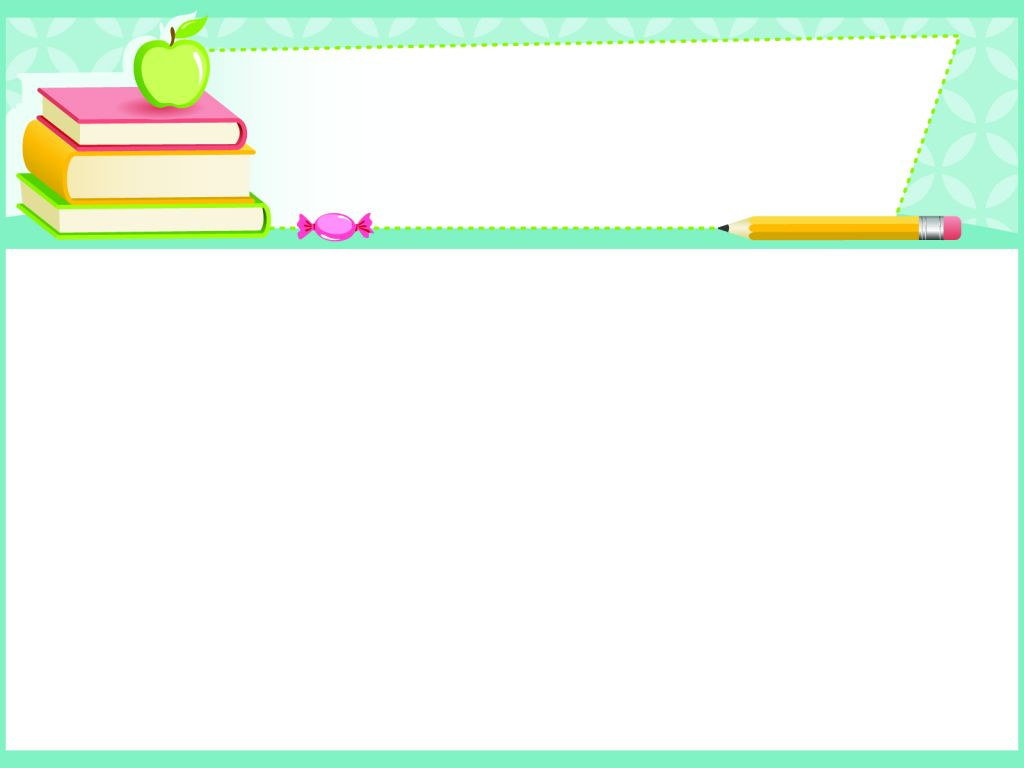 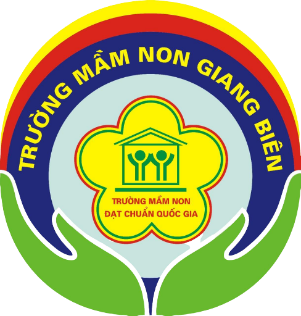 THỜI KHÓA BIỂU KHỐI MGB TUẦN 2
 TỪ NGÀY 10/01 ĐẾN NGÀY 14/01/2022
THỨ 4
TẠO HÌNH
Tô màu chum nho
THỨ 3
KPKH
Tìm hiểu một số loại rau ăn củ
THỨ 2
Dạy hát: Cây bắp cải
THỨ 5
LQVT
Đếm trên đối tượng có số lượng là 4
THỨ 6
PTVĐ
Chuyền bóng bằng 1 tay